BRIGANCE III 
CASE STUDIES
MATERNAL AND CHILD HEALTH NURSES
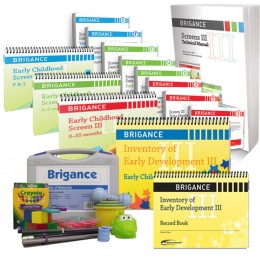 Brigance III case study 1 Charlie, 8 months
PEDS path B r/t expressive speech 
6 year old sister has autism
3 year old brother has speech delay
Mother has hx anxiety and depression
Mother feeling anxious about not missing early signs of developmental delay/autism
3 URTIs in recent months and treated with A/Bs for ear infection on one occasion
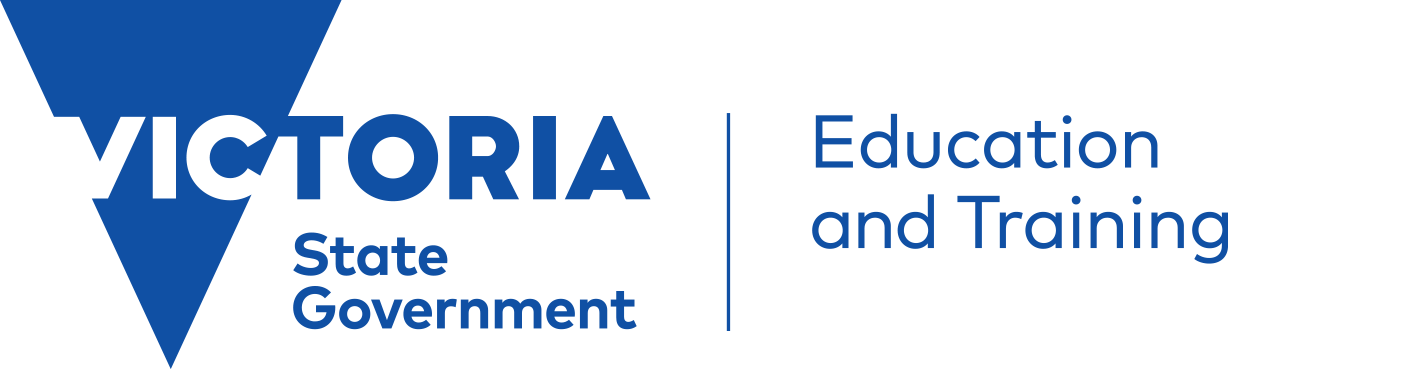 Brigance III case study 2  Zainab, 2 years 2 months
At 2year KAS visit, PEDS path B
“She understands everything” but doesn’t always respond
Used to have 10 words but has regressed to 2 or 3.  This appeared to happen after baby sister was born
Eats and sleeps well
Is toilet trained in day
Parents say she is “happy and a good girl”
2 languages at home, Mother Arabic, Father speaks English to Zainab
Referred for hearing test and rebooked for Brigance
Minimal engagement with MCH nurse on both occasions
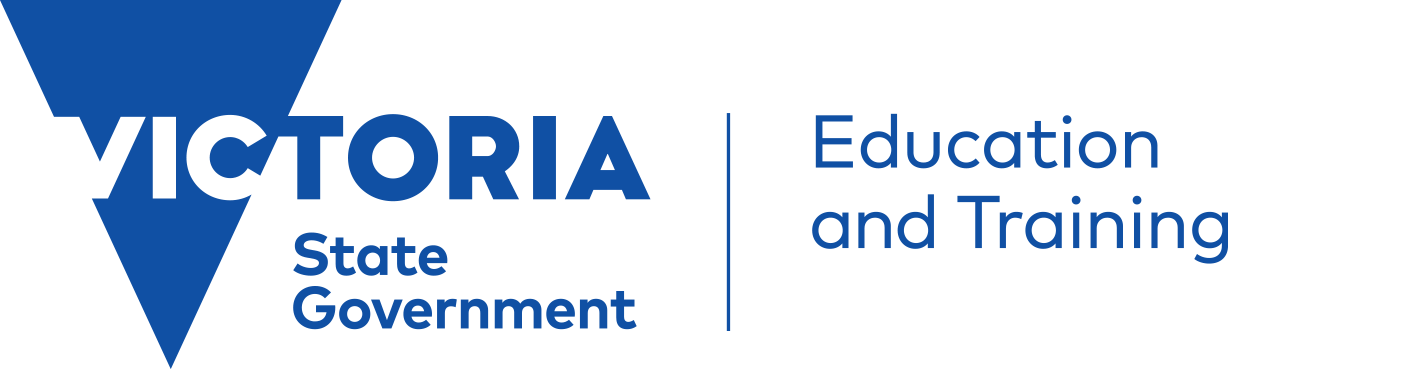 Brigance III case study 3 Isaac, 2 year 3 months
PEDS path B- expressive language
Mother concerned, Father not concerned
Lots of babble
 ~ 20 words in English and Farsi combined, single words only
Mother says he loves music and dancing
At home, Isaac “loves to watch TV”
Mother socially isolated, Father takes older children to school. Mother and Isaac mostly stay at home
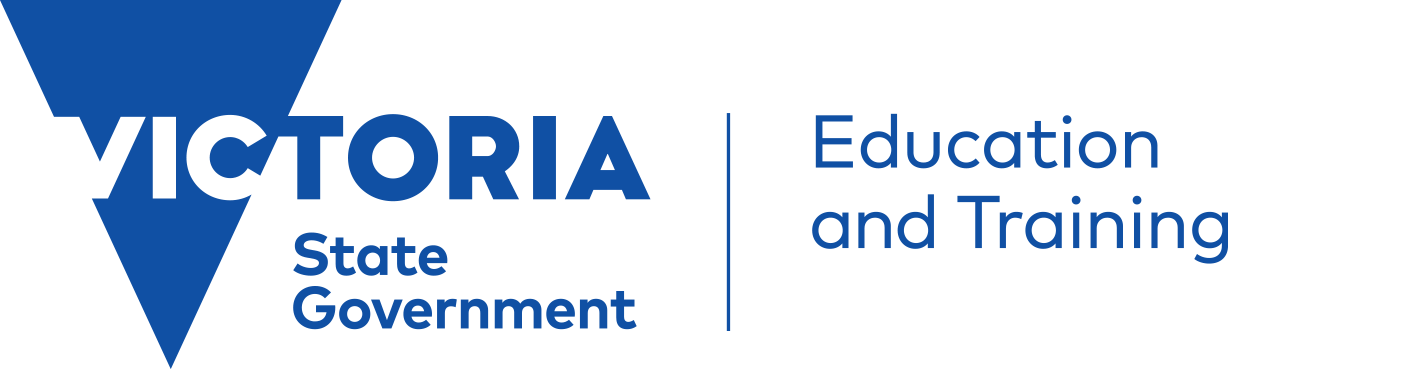 Brigance III case study 4  JB, 3 years 11 months
PEDS path B
Mother says she understands most of what he says but is worried about his pronunciation of words like “yellow” and “rabbit”
No other concerns
Chatty and confident child
MCH nurse feels that he is a typically developing 3 year old but does Brigance with expectation of reassuring mother
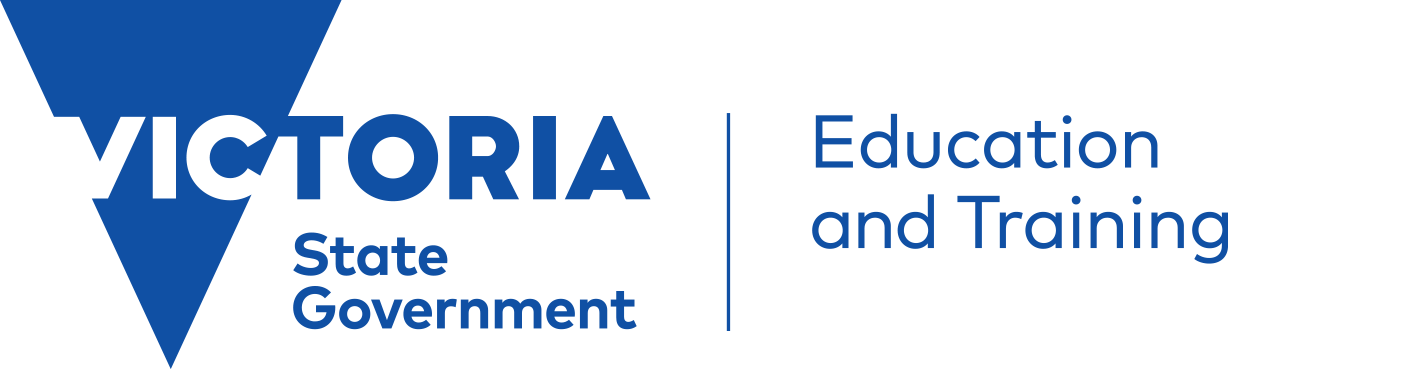 Brigance III case study 5Yusuf, 3 year 10 months
PEDS path B ( doesn’t talk much- single words mostly) and path C ( behave and sleep)
Youngest of 4 boys. Mother says “he is spoilt and lazy”
Mostly English mostly spoken at home
Missed follow up appointment arranged after 2 year KAS for speech concerns
Behaviour concerns +++ (fighting with brothers)
Good eater, difficult to get to sleep, usually falls asleep on couch watching TV
Mother says “he will be OK once he gets to kindergarten”
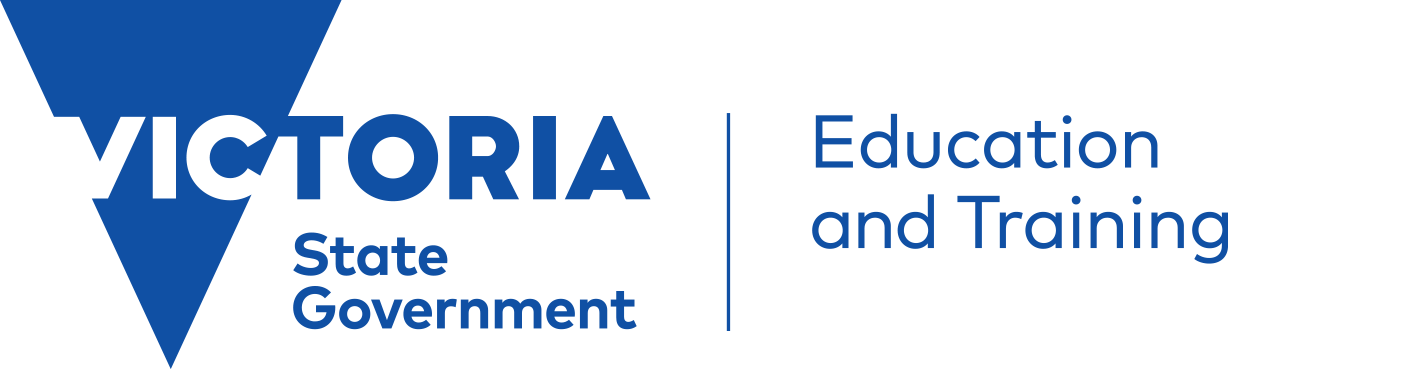